Порядок организации получения аудиторского заключения в случае необходимости
Аудиторское заключение входит в состав бухгалтерской отчетности, которую организация должна представить в налоговую инспекцию
Различают следующие виды аудита: обязательный и инициативный.
Обязательный аудит - ежегодная обязательная аудиторская проверка ведения бухгалтерского учета и бухгалтерской (финансовой) отчетности организации или индивидуального предпринимателя. Случаи проведения обязательного аудита установлены законодательством России об аудиторской деятельности. Ежегодно проводить аудит ведения бухучета и составления бухгалтерской (финансовой) отчетности и предоставлять аудиторское заключение обязаны не все организации. 
Задачей обязательного аудита является выражение мнения о достоверности финансовой (бухгалтерской) отчетности. Под достоверностью понимается степень точности финансовой (бухгалтерской) отчетности, которая позволяет ее пользователю делать правильные выводы о результатах хозяйственной деятельности, финансовом и имущественном положении и принимать обоснованные решения.
Инициативный аудит - это аудит, который проводится по решению руководства предприятия или его учредителей. Инициативный аудит проводится, как правило тогда, когда "чувствуется" неминуемость налоговой проверки, или просто хочется иметь объективную картину финансового состояния своего бизнеса. Характер и масштабы такой проверки определяет клиент.
После аудиторской проверки заинтересованные лица вполне объективно могут судить о деятельности своей (учрежденной ими, аудируемой) организации. Так как аудитор - это всегда независимый оценщик и своего рода независимый ревизор состояния финансового учета и внутреннего контроля на проверяемом субъекте, его мнение всегда объективно и основано только на букве закона.
Результаты аудиторской проверки должны быть представлены в двух документах: аудиторском заключении и информации, полученной по результатам аудита.
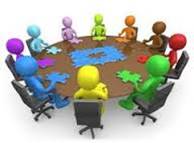 Результатом аудиторской проверки является аудиторское заключение – документ, имеющий юридическое значение для всех юридических и физических лиц, органов власти и управления и судебных органов. Порядок подготовки, составления части, и содержания аудиторского заключения определены в Стандарте об аудиторской деятельности.
Аудиторское заключение должно состоять из трех частей: вводной, аналитической и итоговой.
1. Вводная часть представляет собой общие сведения об аудиторской организации и включает следующие элементы: название документа в целом «Аудиторское заключение ...»; ИНН, юр. адрес и телефоны аудиторской организации; №, дату выдачи, срок действия лицензии и наименование органа, выдавшего аудиторской фирме лицензию на осуществление аудиторской деятельности; № и дата выдачи свидетельства о государственной регистрации аудиторской организации; банковские реквизиты аудиторской организации; ФИО всех аудиторов, принимавших участие в аудите, данные их квалификацион¬ных аттестатов.
2. Аналитическая часть должна содержать название данной части «Отчет аудиторской организации», кому она адресована (администрации), наименование предприятия, объект аудита, общие результаты проверки состояния внутреннего контроля, бухгалтерского учета и отчетности, соблюдения предприятием действующего законодательства в финансово-хозяйственной деятельности, анализ финансового состояния предприятия (финансовой устойчивости, ликвидности баланса, платежеспособности, эффективности деятельности и др.).
Отчет прилагается к аудиторскому заключению и является конфиденциальным документом. Замечания и ошибки, указанные в отчете, могут быть учтены и исправлены в ходе проверки. Его содержание на завершающей стадии проверки финансовой отчетности определяет вид аудиторского заключения о ее достоверности и соответствии во всех существенных аспектах принятым правилам ведения бухгалтерского учета и подготовки финансовой отчетности.
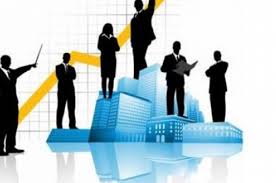 Если в процессе аудиторской проверки выявлены искажения бухгалтерской отчетности, то в аналитической части следует отразить конкретные нарушения, которые привели к появлению этих искажений.
В аналитической части заключения должна быть также отражена оценка влияния существенных нарушений нормативных актов на достоверность бухгалтерской отчетности предприятия. Исходя из требований правила (стандарта) аудиторской деятельности «Проверка соблюдения нормативных актов при проведении аудита» в процессе такой оценки аудиторы должны учесть возникновение негативных для предприятия последствий нарушения действующего законодательства. Результаты проверки пред¬ставляются в произвольной форме.
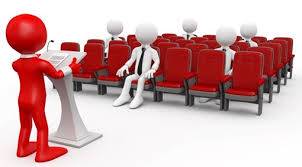 3. Итоговая часть представляет собой мнение аудиторской организации о достоверности бухгалтерской отчетности предприятия и должна включать:
- название данной части;
- кому адресована итоговая часть;
- название предприятия;
- объект аудита;
- указание на нормативный акт, которому должна соответствовать БО;
- распределение ответственности руководства предприятия и аудиторской организации в отношении бухгалтерской отчетности;
      - указание на нормативный акт, в соответствии с которым проводился аудит;
- мнение аудиторской организации о достоверности БО;
- вывод о применимости (неприменимости) к предприятию допущения непрерывности деятельности;
- дату аудиторского заключения, причем заключение не может быть закончено ранее даты подписания бухгалтерской (финансовой) отчетности экономического субъекта.
Итоговая часть аудиторского заключения, выдаваемого аудиторской фирмой, должна быть озаглавлена «Заключение аудиторской фирмы».
К аудиторскому заключению прилагается финансовая (бухгалтерская) отчетность, в отношении которой выражается мнение и которая датирована, подписана и скреплена печатью аудируемого лица в соответствии с требованиями законодательства РФ относительно подготовки такой отчетности. Аудиторское заключение и указанная отчетность должны быть сброшюрованы в единый пакет, листы пронумерованы, прошнурованы, опечатаны печатью аудитора с указанием общего количества листов в пакете. Аудиторское заключение готовится в количестве экземпляров, согласованном аудитором и аудируемым лицом, но и аудитор, и аудируемое лицо должны получить не менее чем по одному экземпляру аудиторского заключения и прилагаемой финансовой (бухгалтерской) отчетности.
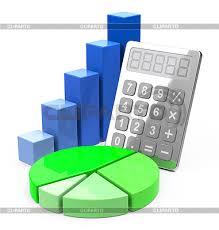 Приложением к заключению аудитора могут быть рекомендации по совершенствованию бухгалтерского учета, финансовой стратегии предприятия, изменению его организационной структуры и систем управления.
Аудируемая организация обязана представить заинтересованным лицам только итоговую часть аудиторского заключения. В этой связи аналитическая и итоговая части могут подписываться и скрепляться печатью отдельно. Что касается первой и второй частей заключения, то они носят конфиденциальный характер и без согласия экономического субъекта не подлежат разглашению. Аудиторы и аудиторские фирмы также не вправе передавать сведения, полученные в процессе проверки, третьим лицам для использования в предпринимательской деятельности.
Аудиторская организация может нести ответственность за выражение своего мнения в заключении о событиях, происшедших после отчетной даты (на которую составлена бухгалтерская отчетность). Но по событиям, произошедшим после подписания заключения, аудиторская фирма ответственность не несет.
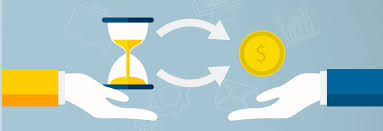